Manor Green College
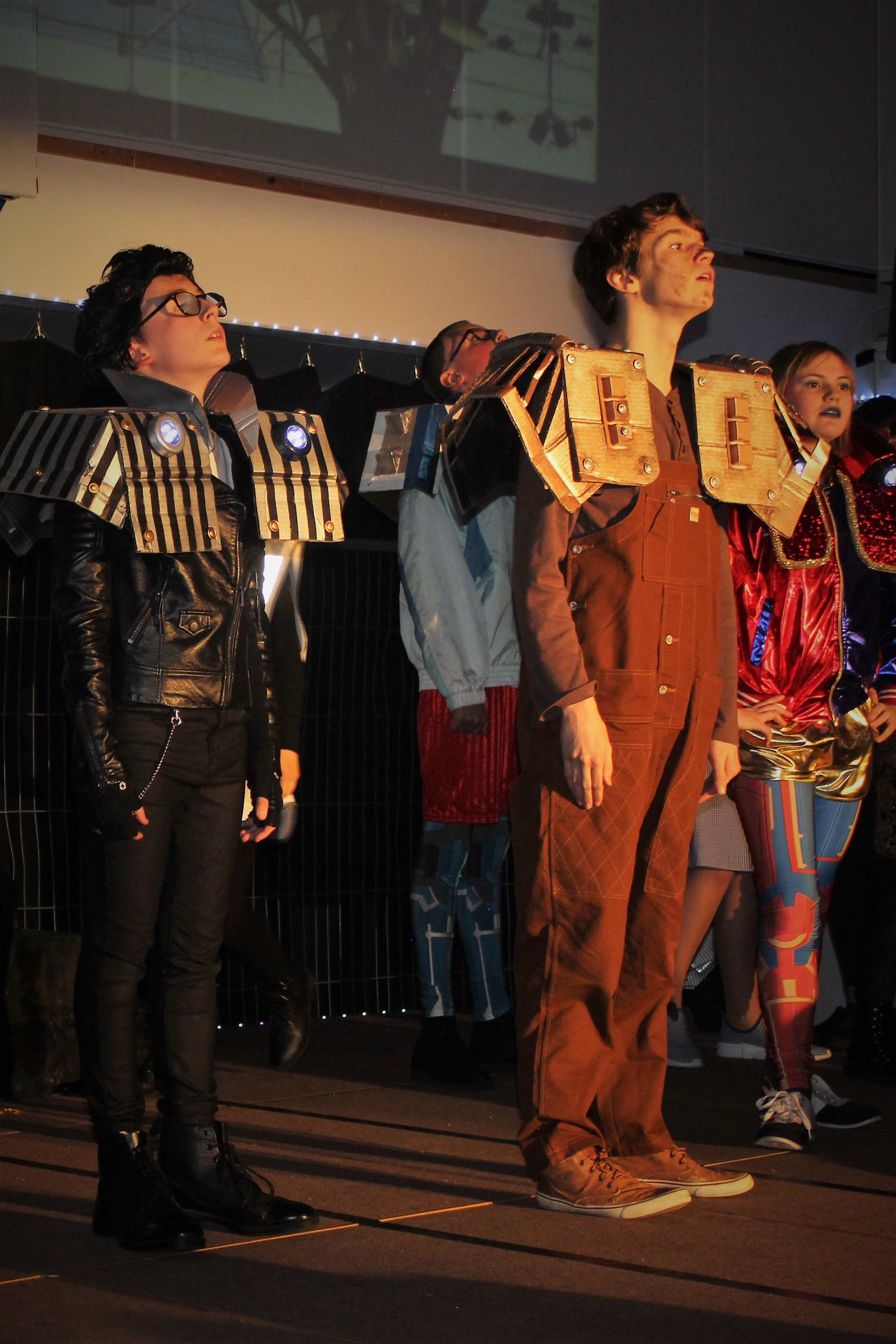 New Parents Information Session
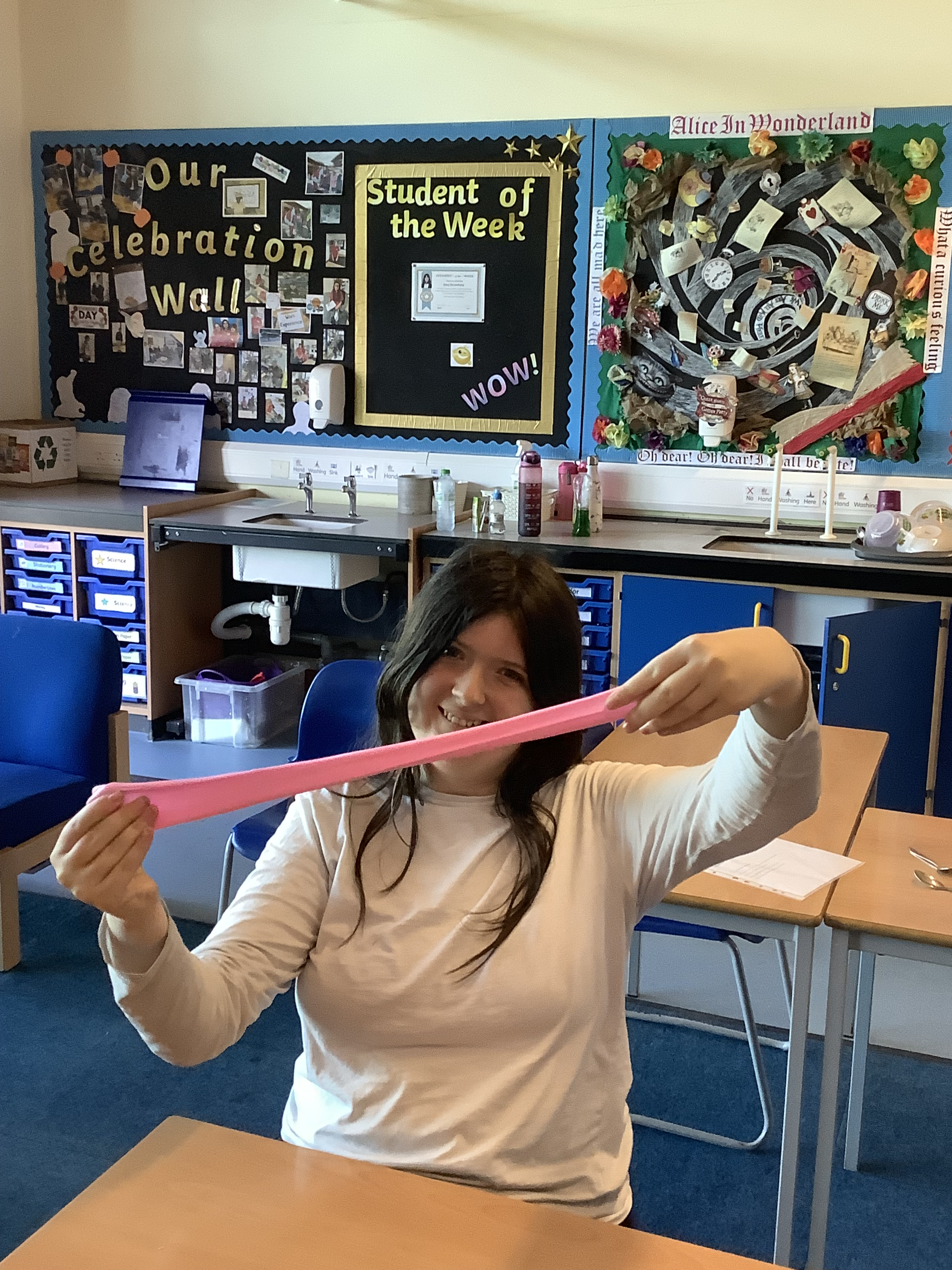 Vision
The core purpose of MGC is to discover and develop every student’s potential in preparation for their adult life, and our fundamental belief is that happy learners, learn better.
Independence 
Learning 
Social understanding
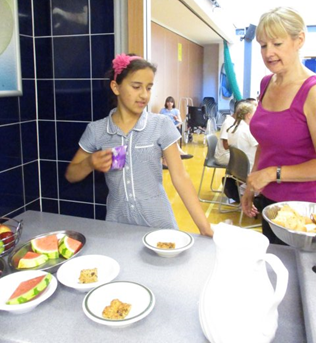 What can you expect from us….
A dedicated staff team 
A safe environment for your child to develop
Communication 
Enrichment
Learning tailored to your child’s individual needs
Support and preparation for their next steps
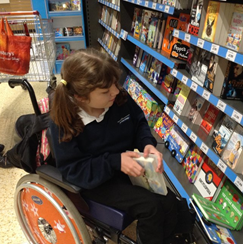 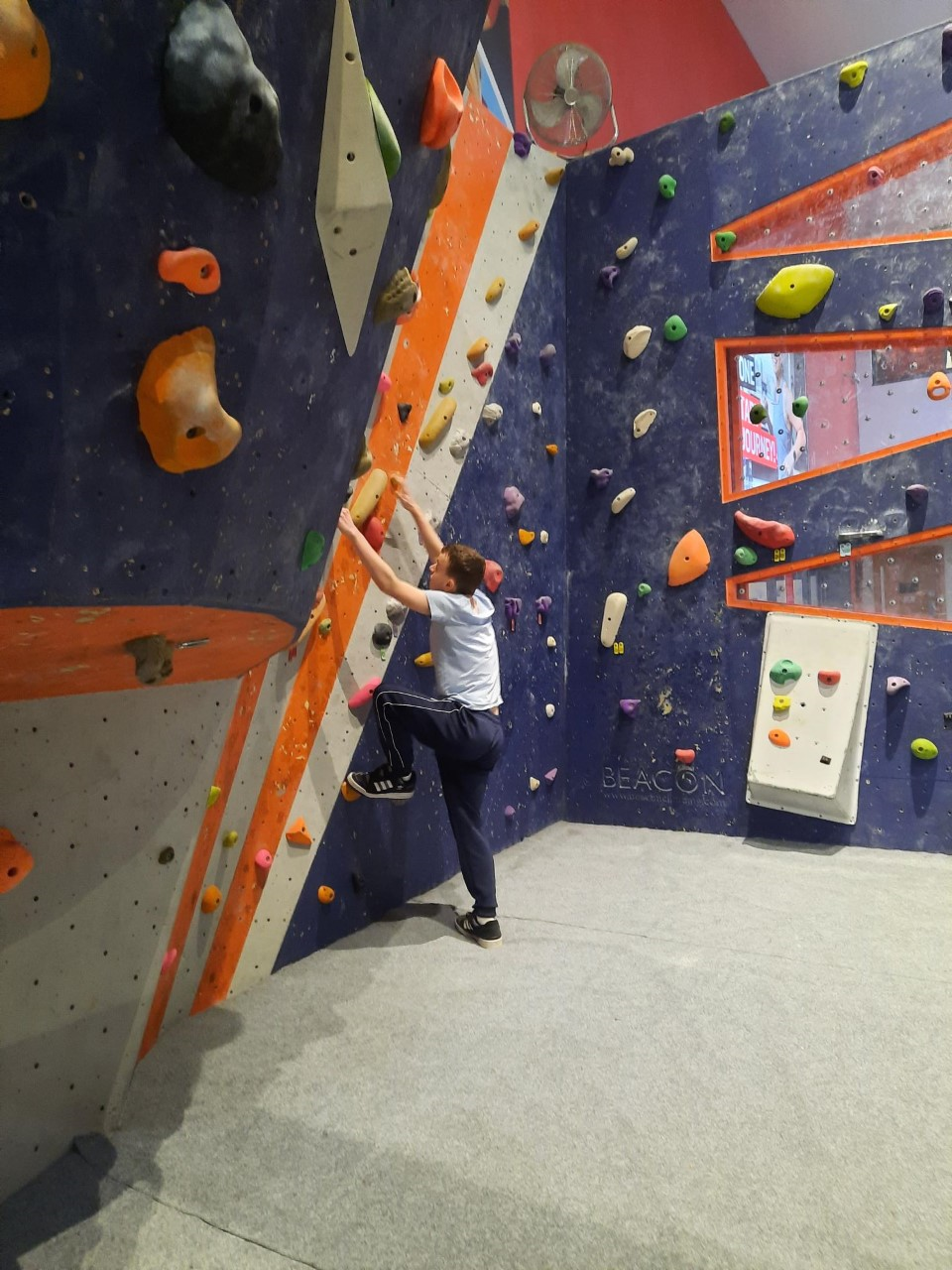 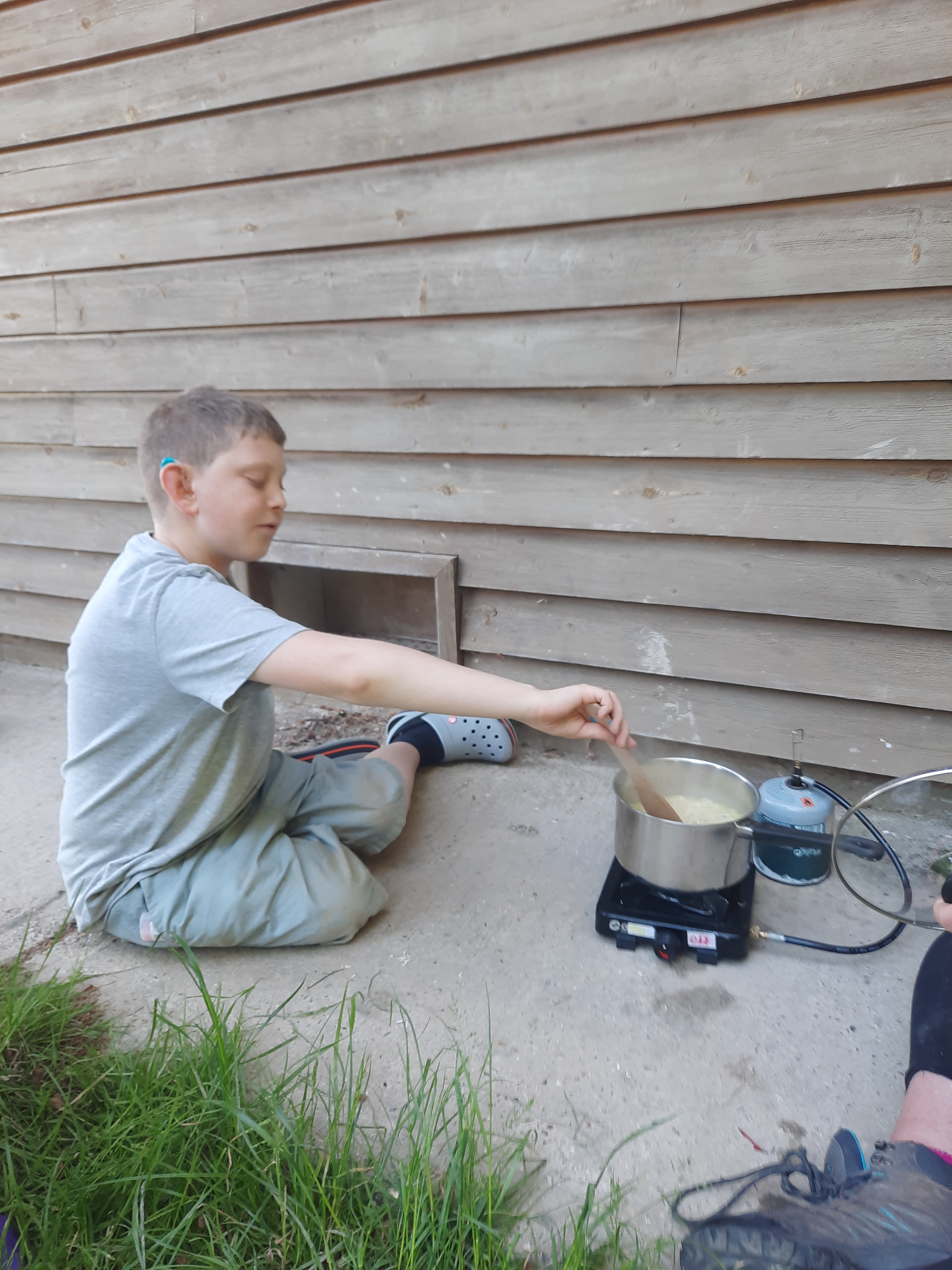 Curriculum
Class Teacher 
Specialist Classes 
Food Technology
Art
DT
PE
Forest Schools 
Life Skills 
Curriculum Maps on the college Website
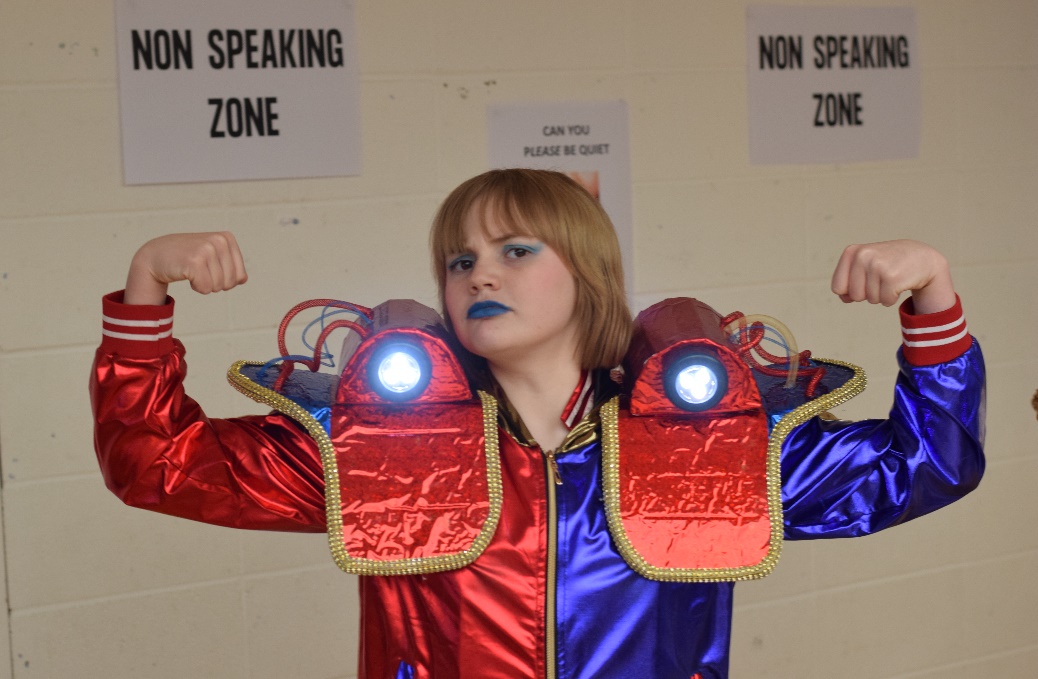 Key Staff
MGC Pastoral Team
Start of Term
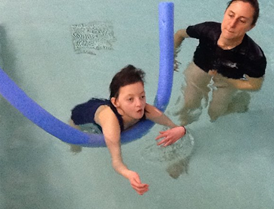 Following the summer break, we are having three Inset Days to allow for staff mandatory training and these are:
Friday 1st September
Monday 4th September
Tuesday 5th September

There will be a staggered return of students as follows:
Wednesday 6th September - YEAR 7 students and HIGH NEEDS CLASSES (3CA, 3CB, 3KL, 5SM) return to the College.
Thursday 7th September – ALL REMAINING STUDENTS return to the College.

Please see a reminder of the start and end of day arrangements:
8:45am              Parents drop off
8:55 - 9:20am  Transport drop off 
2:45pm              Early authorised parent collections
3:00pm              Parent collections
3:10 - 3:40pm  Transport collections​
Communication
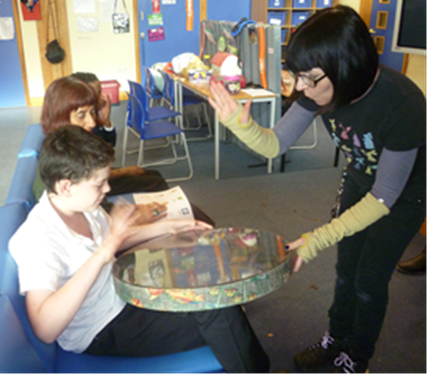 Class Dojo
Email 
School gateway (We need you to sign up to this) 
Phone calls 
Class team
Key stage leaders 
Partnership team 
Pastoral Officer
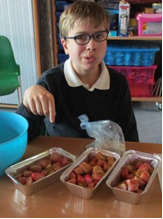 Monitoring progress
Annual Review
Parent Conversations 
Earwig 
Annual Progress Report 
If you need to discuss your child please contact class teacher
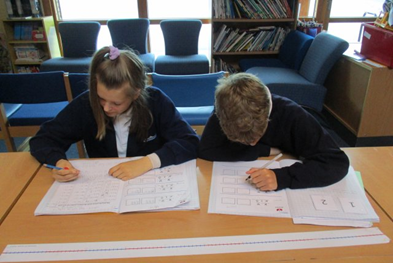 Enrichment
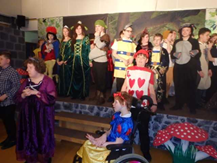 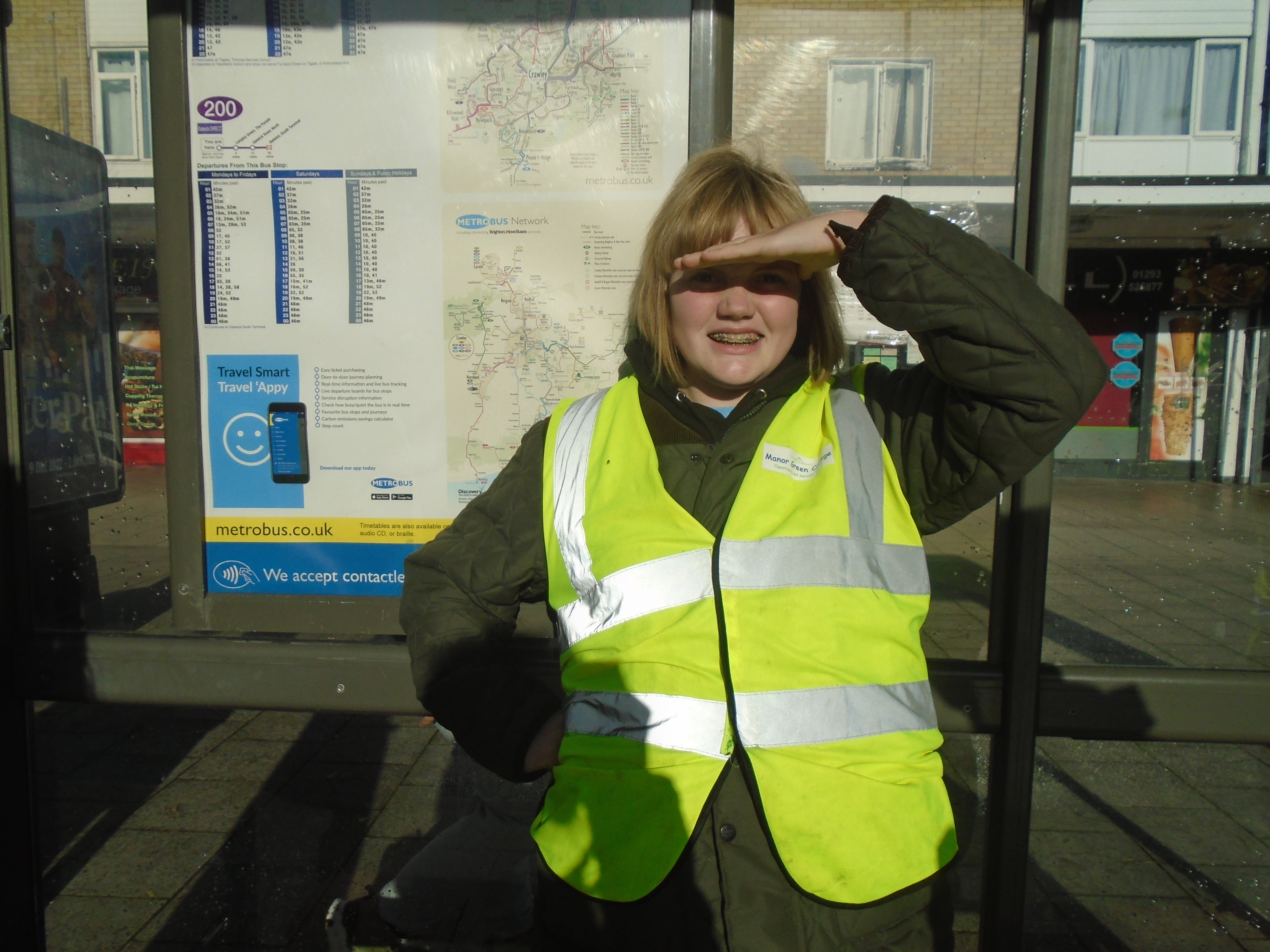 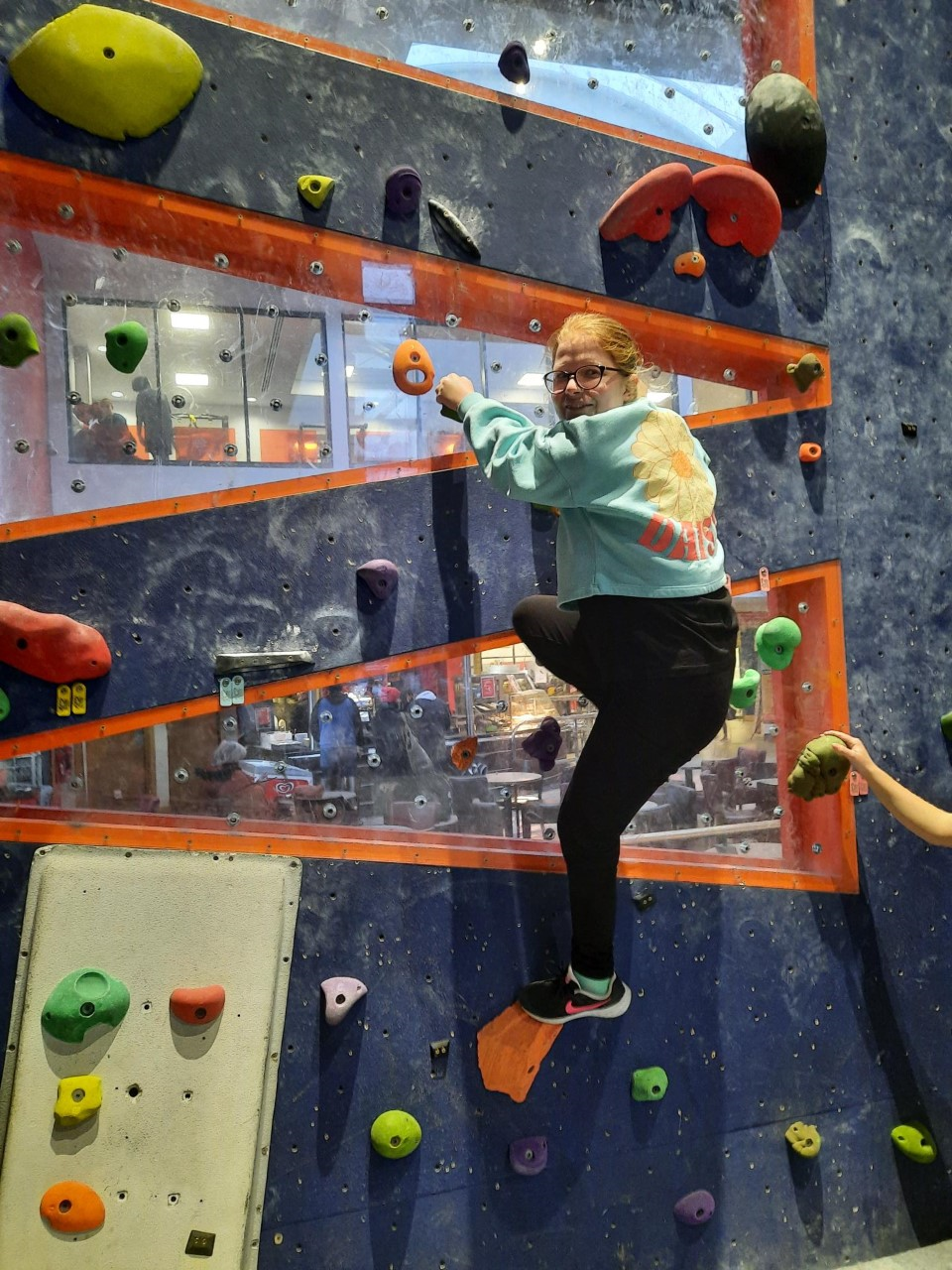 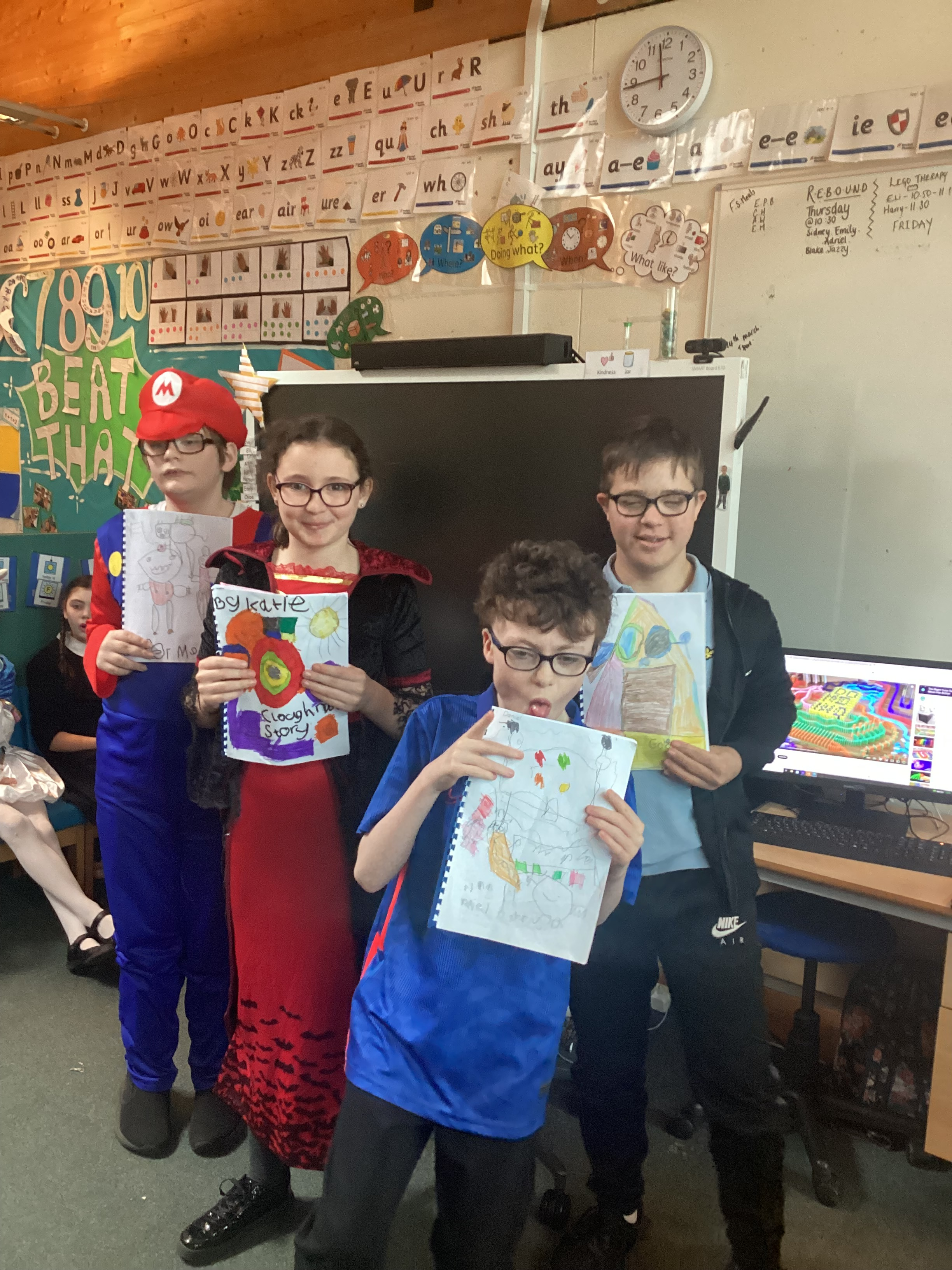 Home College Partnership